Passenger Transport Services
Bexley Council – Market Engagement Event 
Bexleyheath Marriott
26th February 2019
Introduction & Agenda
Background to Bexley’s Transport Needs - Children
*2018/19 Figures are current estimates only
Background to Bexley’s Transport Needs - Adults
*2018/19 Figures are current estimates only
Current Process/Approach
Traditional Framework agreement
Closed provider list who met agreed quality threshold
Routes awarded on agree mileage rate (under 20 miles)
Mini-competition used for routes over 20 miles)
Award based on best price only
Work awarded/tendered annually
Single specification
Communication of instruction/agreement – email based
Systems/Approach do not support effective delivery of service
Monthly invoicing with 30 days payment term
Reliant on robust/up to date information and clear audit trail of instruction and delivery
Why a change is needed?
The current framework & systems do not:
Provide the flexibility that is now needed for Children & Adult Services
Promote engagement & market stimulation
Enable growth of competition or market stimulation to meet new demands/requirements
Provide an effective method of bidding that promotes a sustainable services & value for money
Effectively support the increase in capacity amongst the market to meet ongoing demand fluctuations
Cater for, or provide flexibility to support growing demand for bespoke services for complex & medical care on transport
Enable an easy process to effectively performance monitor the delivery of services
The Council needs to:
Improve its financial/spend control and monitoring
Improve the robustness of the contract audit trail between the Council & Providers
Be able to effectively evidence delivery of the service against the agreed standards and value for money
Improve transparency of decision making and outcomes
The current Framework Agreement ends on the 31st of July 2019
Planned Changes
Use a Dynamic Purchasing System for transport services operating post expiry of current framework agreement
All publication of available routes and communication of operational instructions/contract information to be issued through the DPS
Providers to submit bids for each route based on the service/requirement being requested by the Council
Providers will submit a bid once
Use DPS functionality & control to offer a range of route durations to providers & packages of work
Routes requiring specialist packages of support, such as medical support will be awarded on a Price:Quality split based on evidence requested during the bidding process
Weekly Self-Billing through the DPS with 30 day payment term
Monitoring of performance and undertaking of compliance checks will be recorded (and accessible by providers) on the DPS
Questions
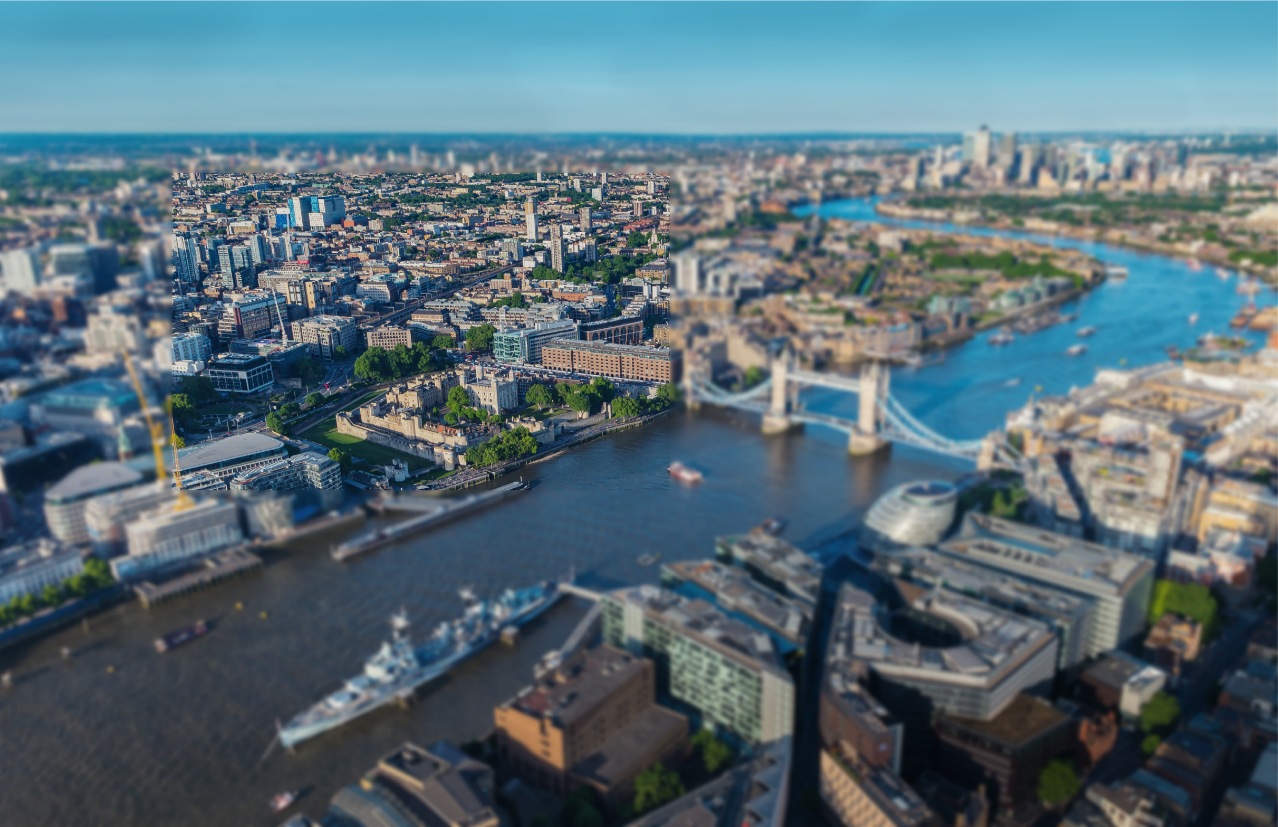 Digital Commissioning
for
Passenger Transport Services
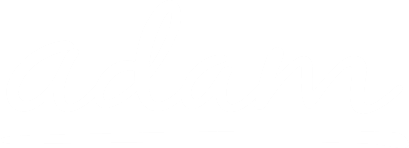 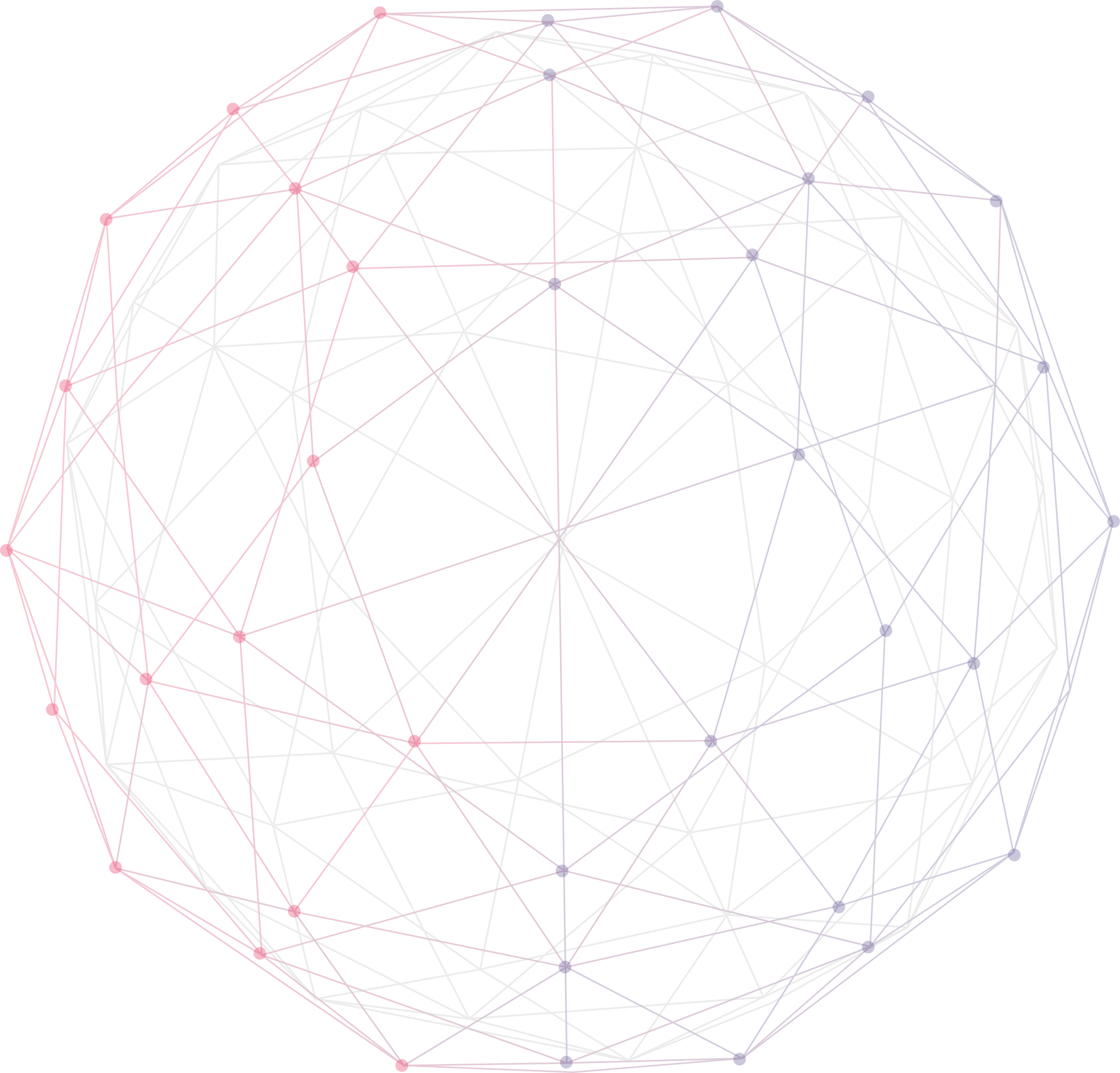 Hello
we are adam – enabling individual wellbeing 
 
Our Human Touch Technology ™ service connects individuals (and their advocates) - with professionals and a dynamic supply network to enable improved individual wellbeing
Terminology
SProc.Net - the system used to manage the DPS.
adam – the company that owns the SProc.Net system.
Accreditation and Enrolment – Selection criteria required to be met to be approved on the DPS.
Supplier Agreement – Overarching Terms and Conditions.
Requirement – a [package/service/project/works] that needs to be delivered.
Offer – a Tender Response.
Service Agreement – a contract to deliver a  service.
Call Off Contract – The specific LA terms and Conditions.
Service Receipt – the receipt/invoice for the delivery of the service.
Self Bill – System Generated Invoice.
SProc.Net
Requirement Creation and Distribution
Registration
Accreditation
Enrolment
Offer Submission
Contract Award
Service Agreement
Offer 
Review
Service Receipt Approval
Service Receipting
Invoice and Self Bill
Payment
Becoming an Approved Provider
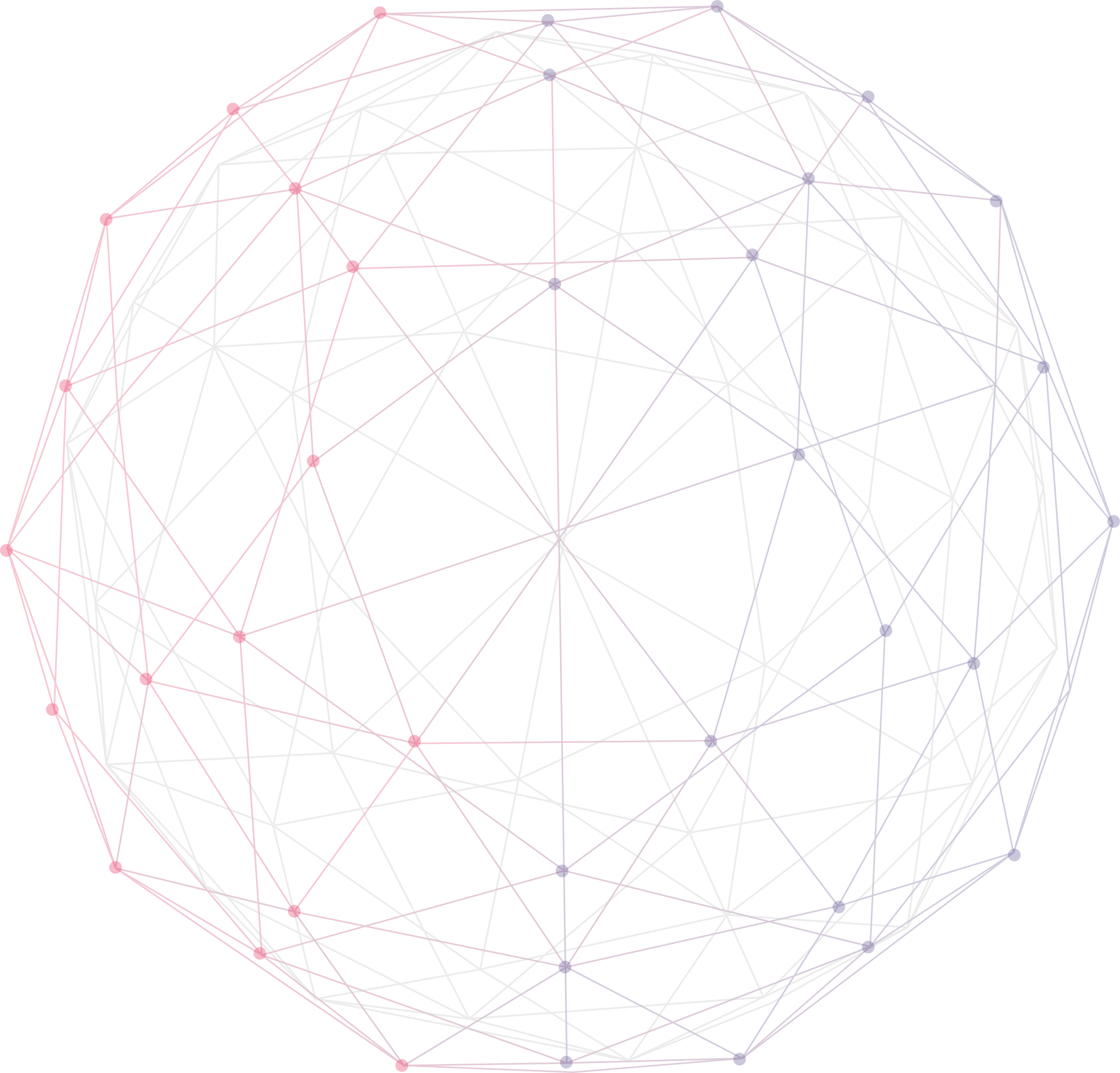 Registration
Enrolment
Accreditation
Company Details Provided
Documentation and Information submitted for review
Documentation and Information submitted for review
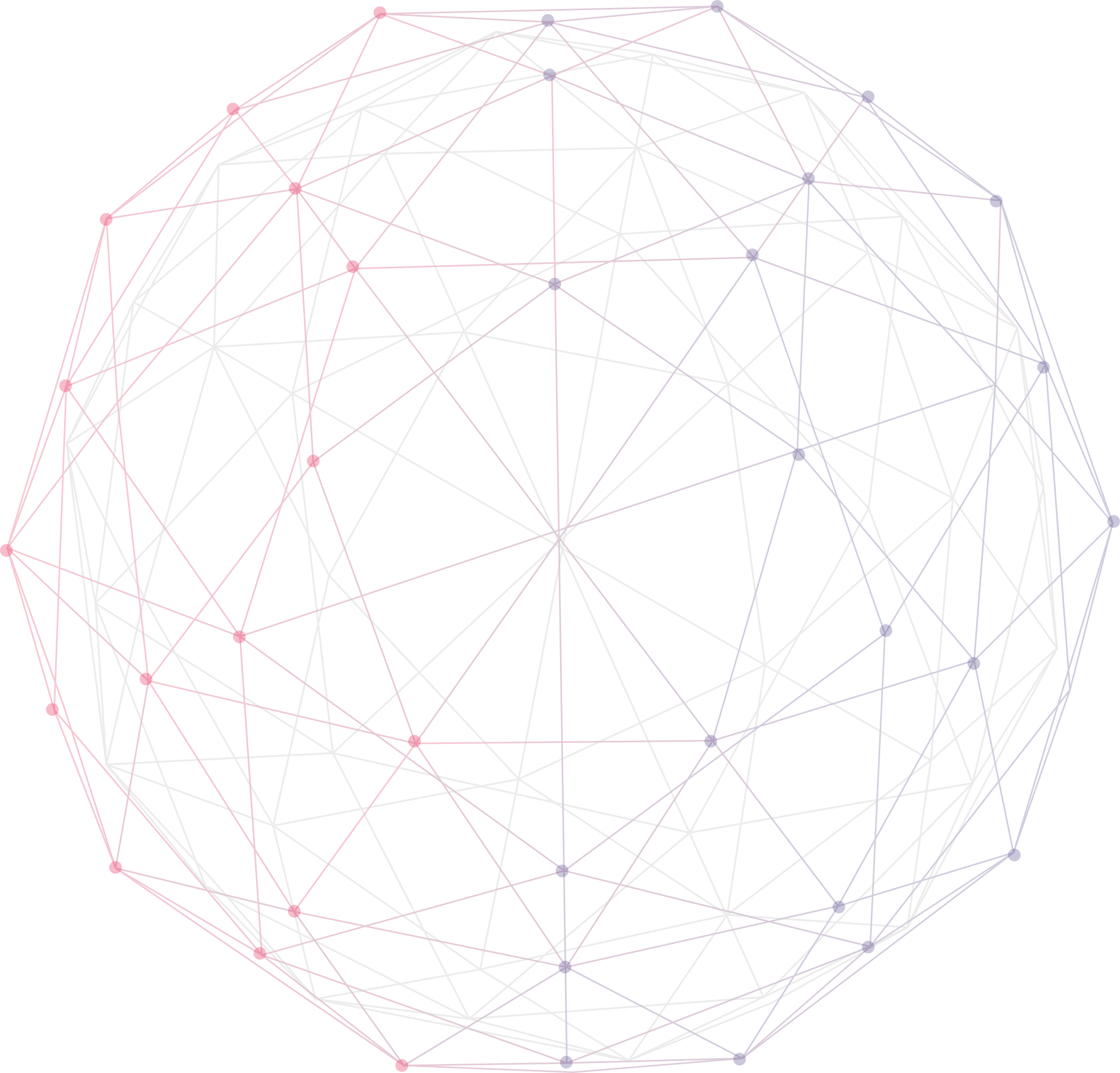 Becoming an Approved Provider
As part of the Accreditation and Enrolment process, you may be asked to provide and/ or accept  the following:

Accreditation

Self-Bill Agreement
Supplier Agreement
Sub-contractor information 
Declaration Statement 
Service Specification 


Enrolment
Contract Examples 
Economic and Financial Standing
Insurances and Quality Questions
Technical and Professional Ability 
Data Protection/ GDPR Policy
Submitting an Offer
Requirement Creation and Distribution
Offer 
Review
Service Agreement
Offer Submission
Contract Award
Billing
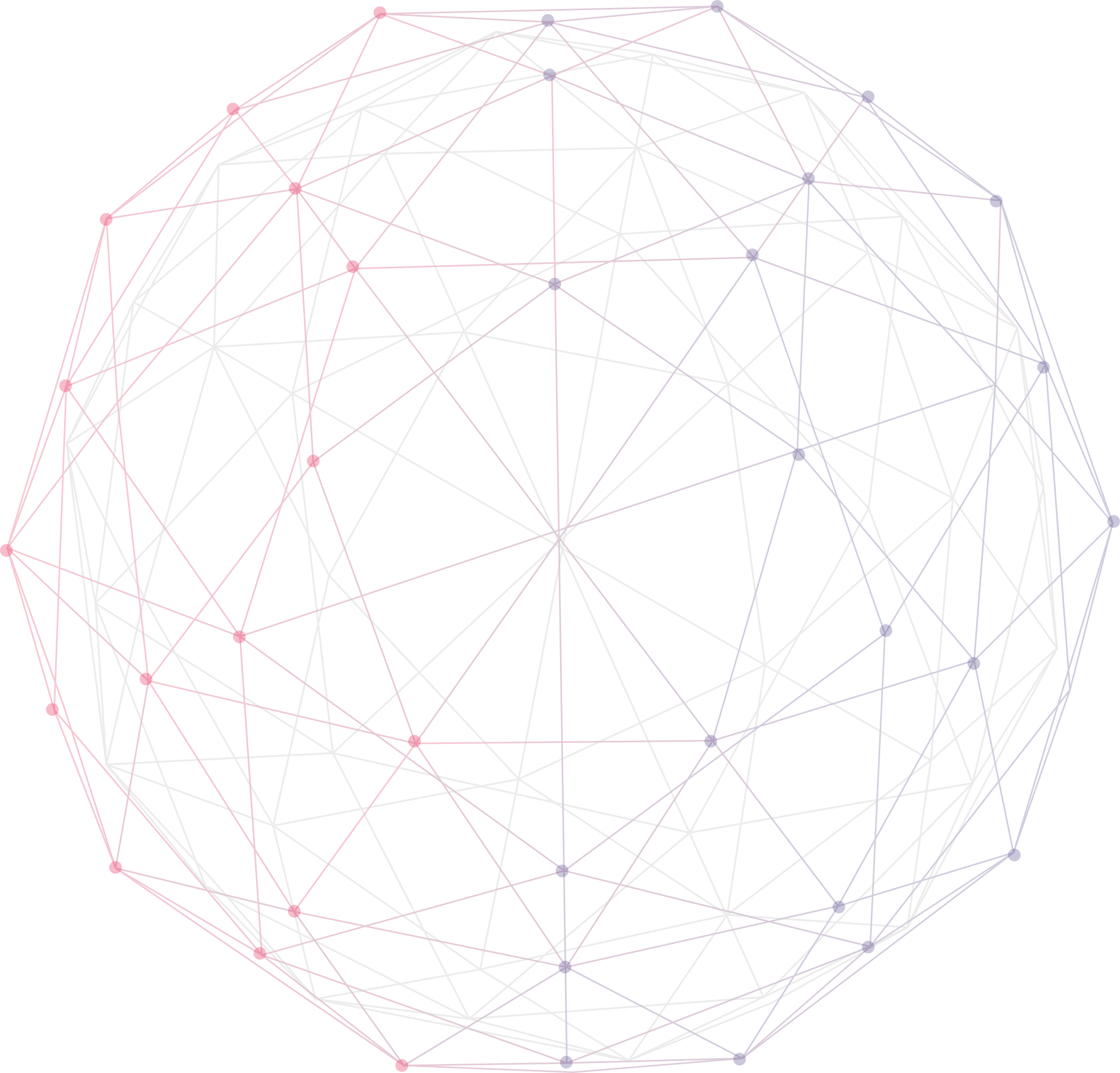 Service Receipt Approval
Invoice and Self Bill
Service Receipting
Payment
Weekly submission of work completed
Invoice and Self-Bill visible
LA approval of funds over agreed amount
Payment sent out
Next Steps
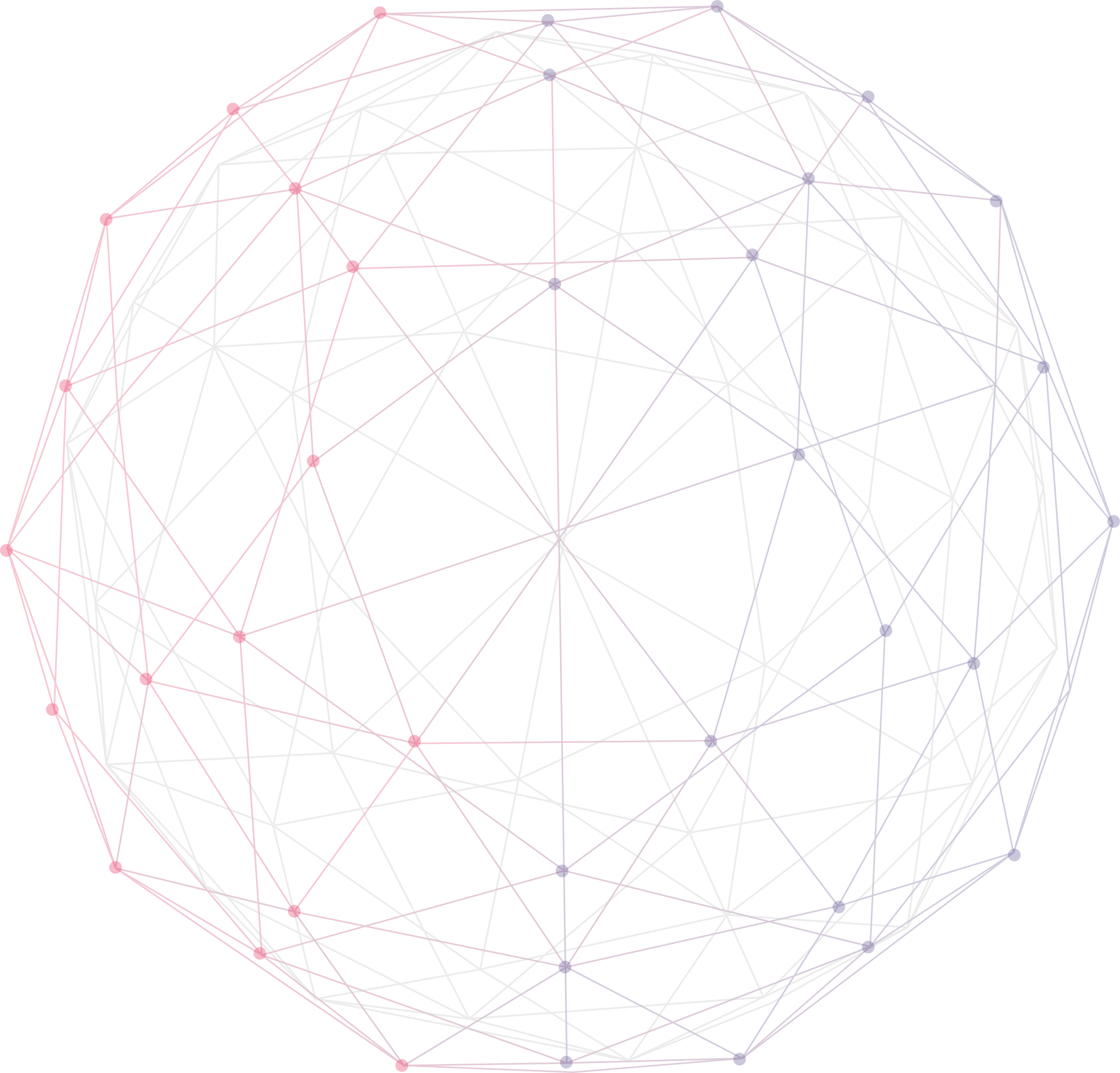 Register now as a provider by visiting www.sproc.net or visit our website for more information about adam www.useadam.co.uk 

Look out for invitations for our follow up drop in sessions in April- Ellana will be emailing you invitations shortly!

Keep an eye out for notification of the A&E portal opening: (once the portal has opened you can view all documentation and guides at demand.sproc.net) 

4. Complete and submit your Accreditation & Enrolment (attend the drop in session if you’d like support)

Attend system training sessions- Invitation to be sent out shortly!
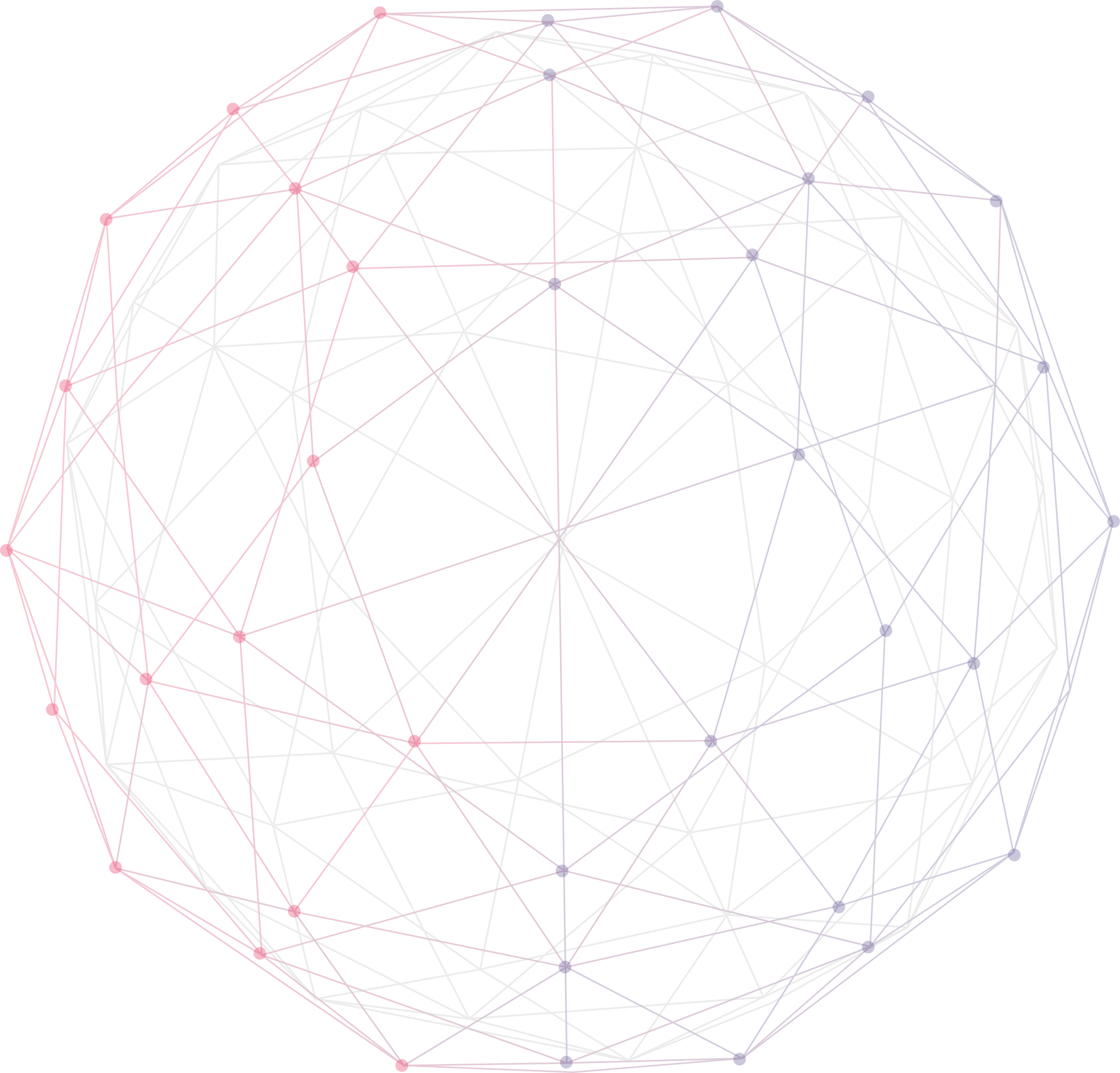 Help & Assistance
For any clarifications on the contracts, please email the London Borough of Bexley at bitu@Bexley.gov.uk

For queries regarding your Accreditation & Enrolment applications (A&E), please email Ellana at adam at supplier.engagement@useadam.co.uk

For any technical queries or issues, please use the adam LIVE CHAT function on SProc.Net
Any Questions?
[Speaker Notes: ADD Reference about training and dates]